Ткани организма человека
Ткань – это совокупность клеток и 
межклеточного вещества,
 сходных по строению, 
происхождению и выполняемым функциям.
Ткани организма человека
Эпителиальная
Мышечная
Соединительная
Нервная
В эпителиях почти нет межклеточного вещества, а клетки тесно и прочно соединены друг с другом. К лежащим под ними тканям эпителии прочно прикрепляются базальной мембраной — плотной пластинкой из белковых волокон.
Различают покровные эпителии (однослойные и многослойные), основная функция которых — барьерная, и железистые эпителии, осуществляющие секреторную функцию.
Расположение эпителия
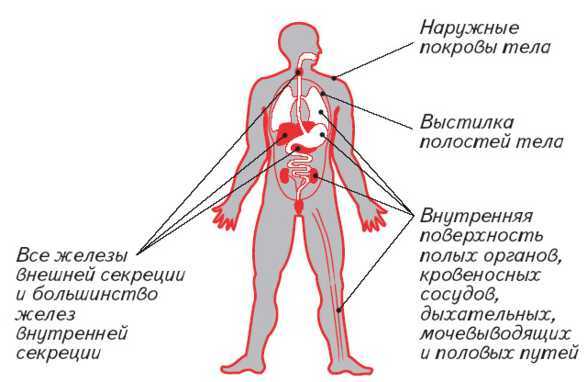 Эпителиальные ткани
Однослойные эпителии
Внутренняя стенка 
кровеносного капилляра
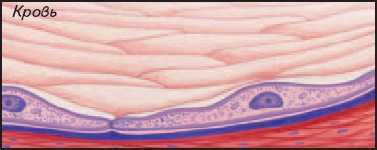 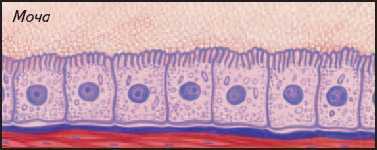 Внутренняя выстилка 
почечного канальца
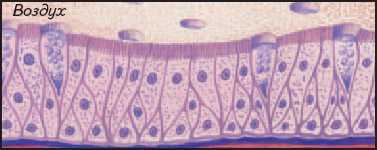 Внутренняя слизистая
 оболочка трахеи
Многослойные эпителии
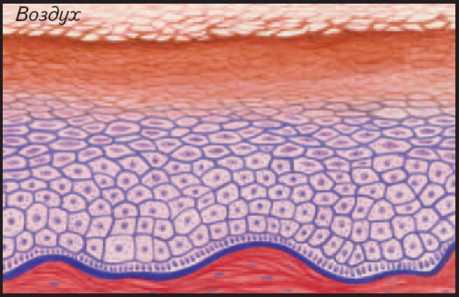 Наружный слой кожи
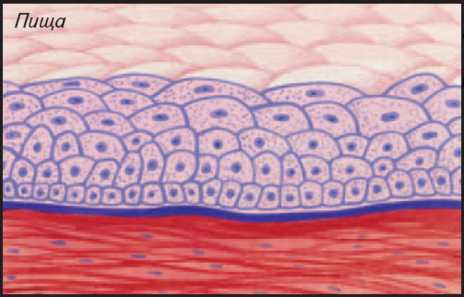 Внутренняя слизистая 
оболочка пищевода
Железы — это органы (или их части) или отдельные клетки, основная функция которых — образование и выделение (секреция) определенных веществ. Железы внешней секреции (экзокринные) выводят вещества во внешнюю среду: на поверхность тела или в просвет полых органов. Железы внутренней секреции (эндокринные) выделяют вещества (гормоны) во внутреннюю среду — в кровь.
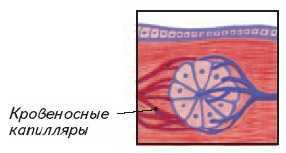 Схема строения железы внутренней секреции








Схема строения железы внешней секреции
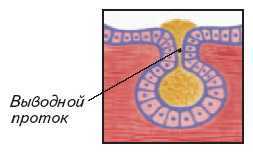 Железистый эпителий
Железистый эпителий
В поджелудочной железе есть и экзо- и эндокринные части, поэтому ее называют железой смешанной секреции.
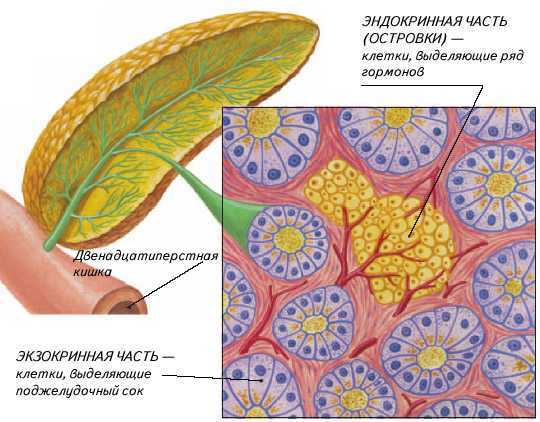 Кубический эпителий
Мерцательный эпителий
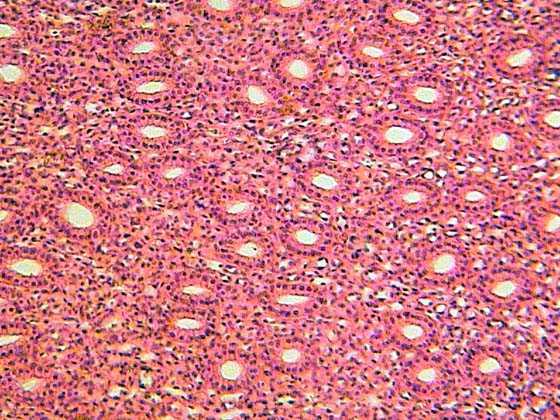 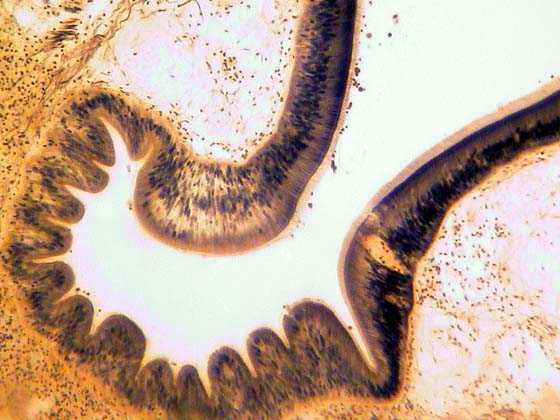 Цилиндрический эпителий
Плоский эпителий
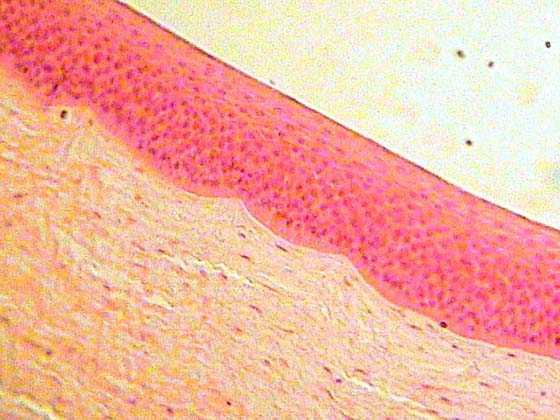 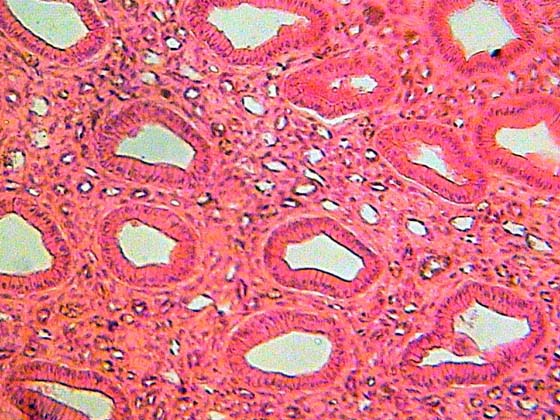 Соединительные ткани
Для соединительных тканей типично сильное развитие межклеточного вещества. От его свойств во многом зависят механические свойства многочисленных разновидностей соединительных тканей, общая функция которых — объединение всех других тканей и органов и создание для них опоры.
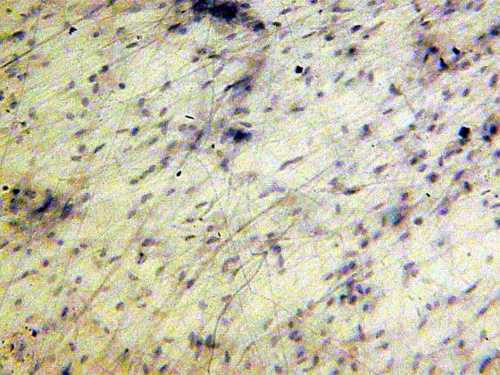 Плотная волокнистая ткань
Плотная волокнистая соединительная
ткань образует сухожилия мышц, связки, наружные оболочки органов. 
Плотное расположение белковых  волокон придает ей большую прочность.
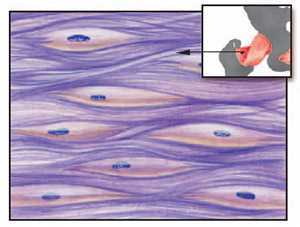 Рыхлая волокнистая ткань
Рыхлая волокнистая соединительная ткань присутствует во всех органах, объединяя их элементы.
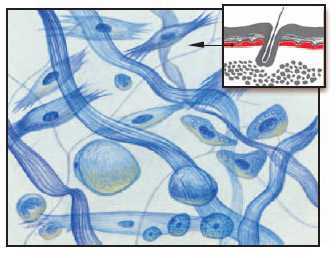 Жировая ткань
Жировая ткань образует слой под кожей и прослойки между внутренними органами. Содержит жировые клетки, практически полностью заполненные большой каплей жира.
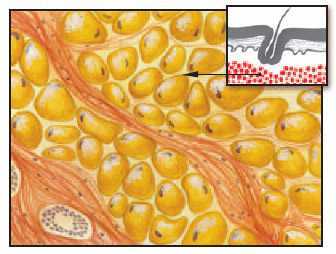 Кровь и лимфа
Кровь и лимфа имеют жидкое межклеточное вещество (плазму). Поэтому они могут двигаться по сосудам, перенося вещества между различными участками организма.
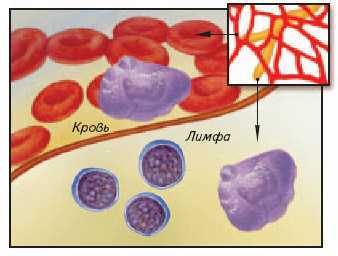 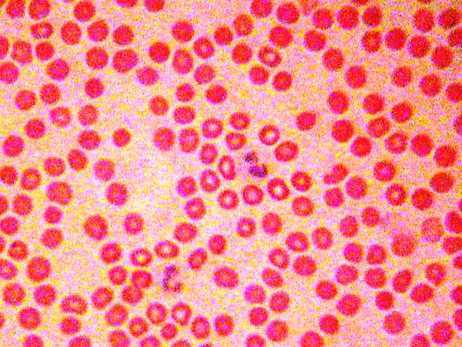 КОСТНАЯ ТКАНЬ
Межклеточное вещество костной ткани твердое за счет отложения кристаллов солей кальция.
Хрящевая ткань обладает высокой упругостью.
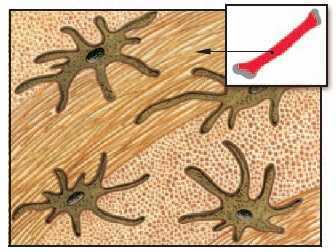 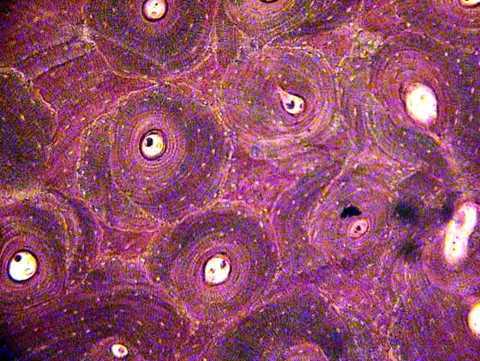 Хрящевая ткань
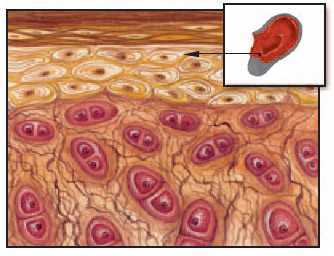 Хрящевая ткань обладает высокой упругостью.
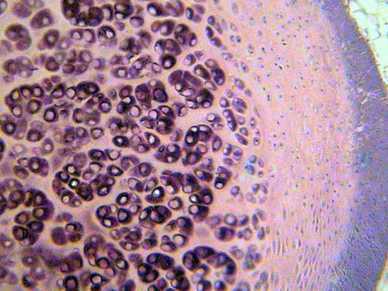 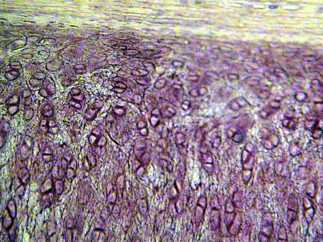 Гиалиновый хрящ
Эластический хрящ
Мышечные ткани
Основное свойство этих тканей — сократимость — способность к напряжению и укорочению. Это свойство обеспечивается клеточными сократительными белками. Различают гладкую, сердечную и скелетную мышечные ткани. Две последние называют поперечнополосатыми, потому что в них сократительные белки упорядочены так, что под микроскопом мышечные волокна выглядят исчерченными.
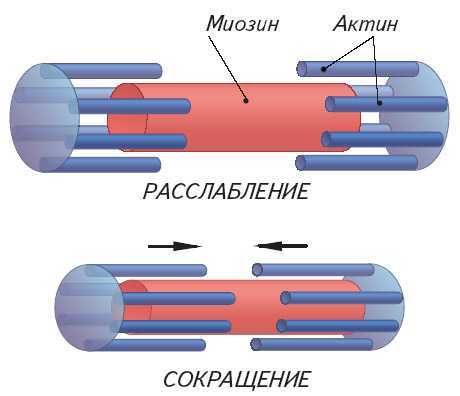 Работа сократительных белков
Поперечнополосатая мышечная ткань
Сократительные белки собраны в пучки и уложены вдоль одной оси с чередованием актина и миозина.
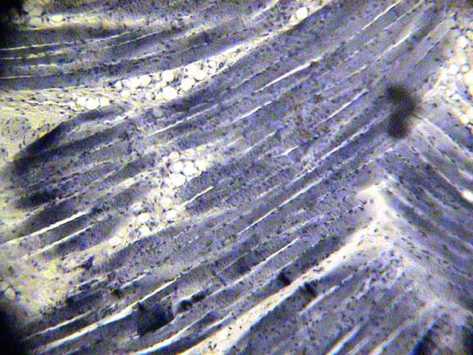 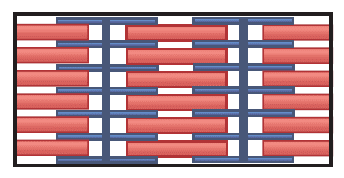 Поперечнополосатая мышечная ткань
Составляет основу скелетных мышц, обеспечивая движения тела, а также дыхание и ряд других функций. Содержит длинные (до 10 см и более) мышечные волокна, образованные путем слияния отдельных клеток. Эти волокна изолированы друг от друга и могут сокращаться порознь. Поэтому сила сокращения скелетных мышц может плавно регулироваться за счет изменения числа волокон, включенных в сокращение.
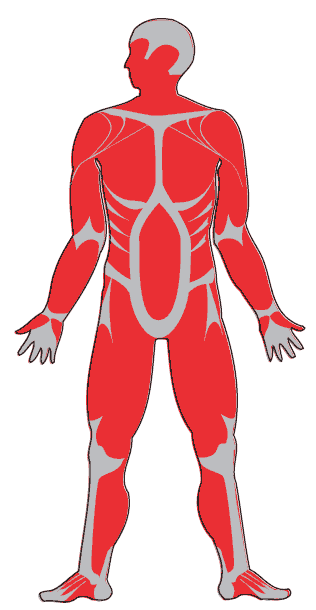 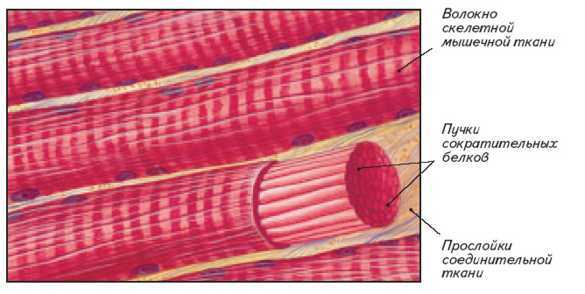 Гладкая мышечная ткань
Гладкая мышечная ткань расположена во многих органах и обеспечивает продвижение пищи по желудочно-кишечному тракту, мочеиспускание, сужение бронхов и кровеносных сосудов, а также другие функции. Гладкомышечные клетки имеют вытянутую форму и обычно объединяются друг с другом в пучки.
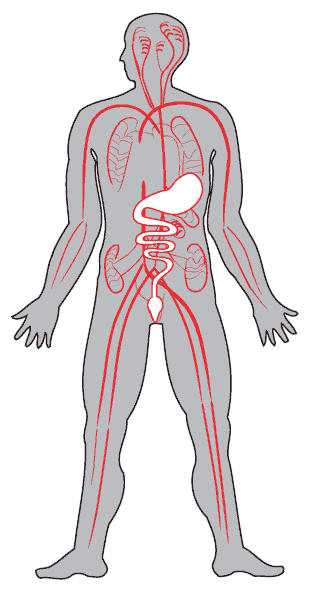 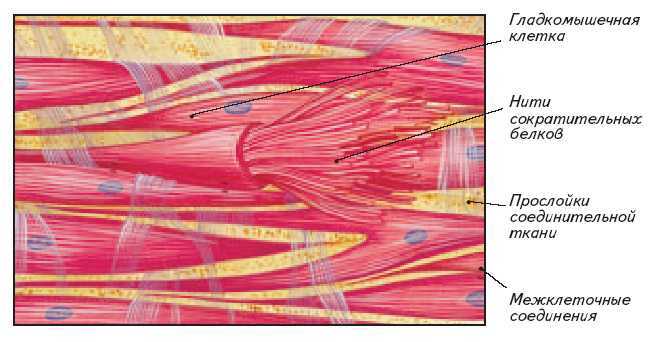 Сердечная мышечная ткань
Образует сердечную мышцу — «двигатель» кровообращения. Клетки этой ткани объединены в разветвленные, взаимосвязанные волокна. Благодаря такому строению сердечная мышца сокращается как единое целое, что очень важно для нормальной работы сердца.
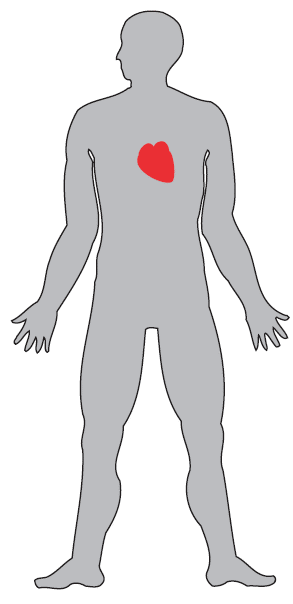 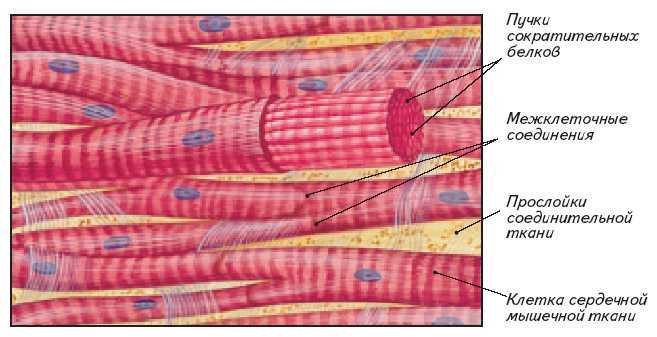 Нервная ткань
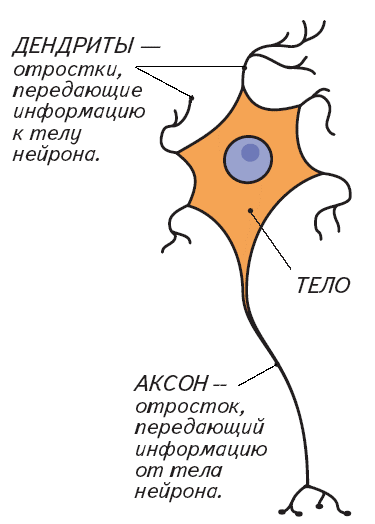 Нервные клетки (нейроны) осуществляют прием, обработку и передачу информации. Нейрон состоит из тела и отростков.
Дендриты — отростки, передающие информацию к телу нейрона.
Аксон — отросток, передающий информацию от тела нейрона.
Функциональные типы нейронов:
1. Чувствительные нейроны осуществляют прием информации.
2. Вставочные нейроны составляют около 99% всех нервных клеток и обеспечивают обработку информации.
3. Двигательные нейроны передают сигналы к исполнительным органам.
Нервная ткань
Клетки-спутники (клетки нейроглии) обеспечивают опору, защиту и питание нейронов. Они также участвуют в образовании нервных волокон.
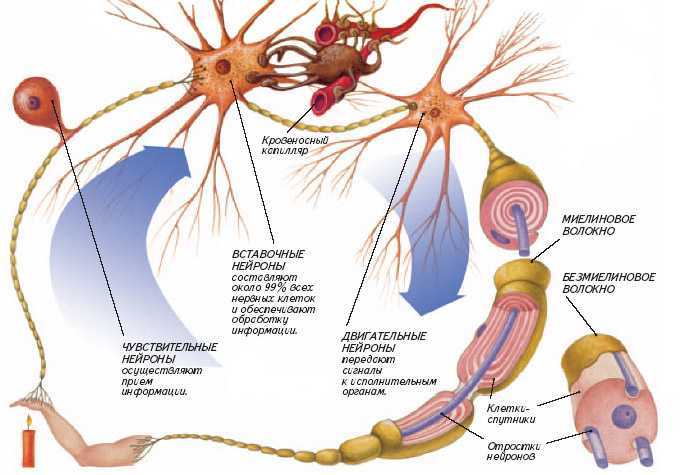 Синапсы
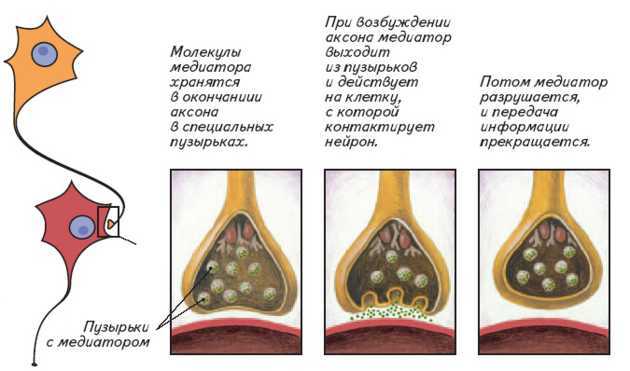 Передача информации от нейрона к нейрону или к другой клетке осуществляется химическими веществами (медиаторами) через особые межклеточные соединения — синапсы.
Синаптические пузырьки заполнены медиаторами. 
Между мембранами соседних нейронов находится синаптическая щель. 
В ней плавают ионы натрия. При возбуждении нейрона синаптические пузырьки 
отделяются от трубочек и движутся к наружной мембране нейрона. 
Достигнув ее, они вскрываются, и их содержимое (медиатор) попадает в 
синаптическую щель. Медиаторы "доплывают" до мембраны соседней клетки 
и "открывают" натриевые каналы. Ионы Na+ устремляются внутрь соседнего нейрона, вызывая изменение его заряда.